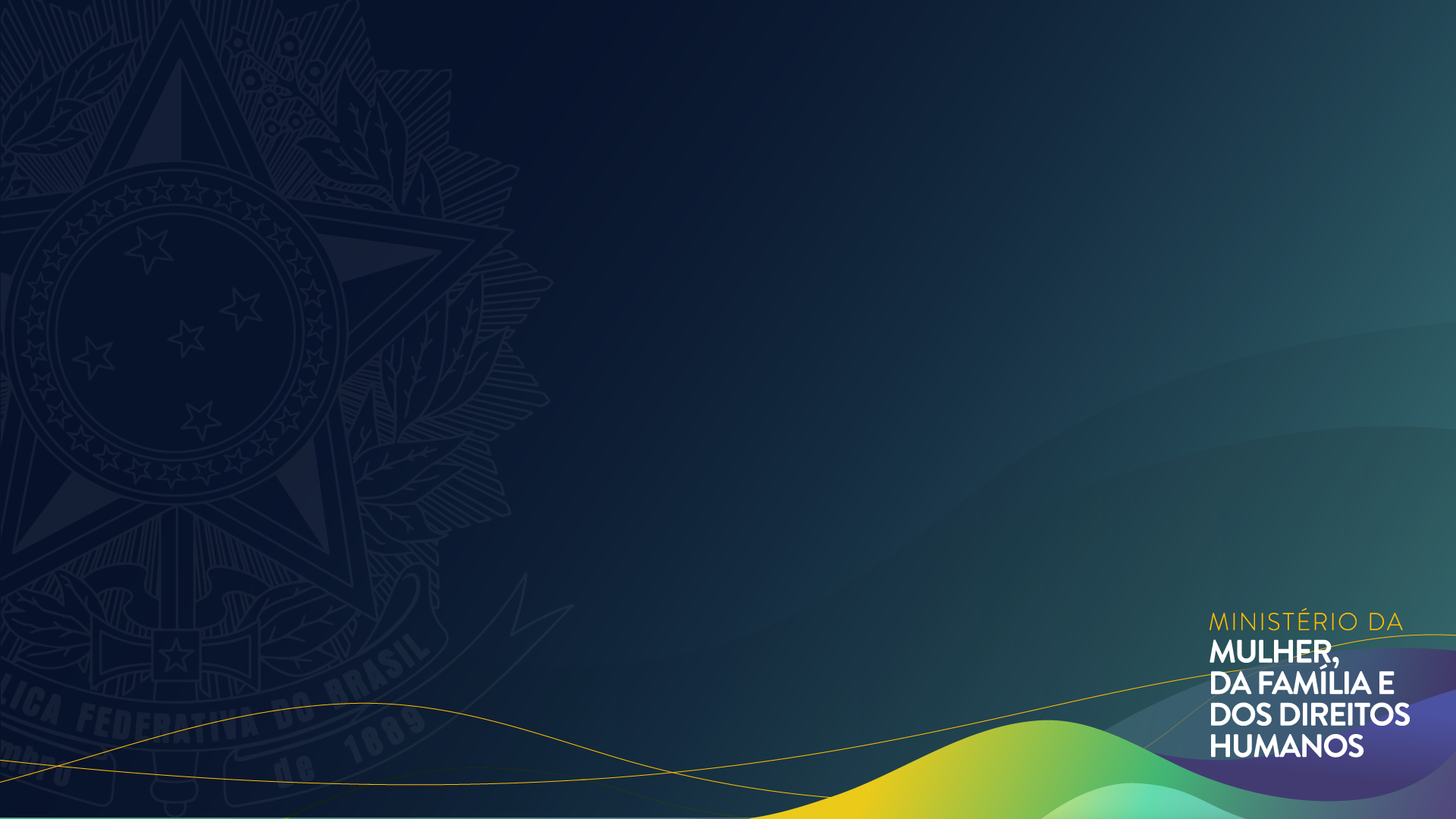 REVISÃO PERIÓDICA UNIVERSAL

3º Ciclo

Relatório de Meio Período
HISTÓRICO DO BRASIL NA RPU
Brasil participou da criação do Mecanismo de RPU, em 2006
Mecanismo de RPU é conduzido pelos próprios Estados (evita seletividade)
 1º Ciclo: 2008 (15 recomendações)
2º Ciclo: 2012 (169 recomendações aceitas)
3º Ciclo: 2017 (242 recomendações aceitas)
Aumento no número de recomendações é natural      significa maior interesse e confiança dos Estados no mecanismo
Exemplos: Quando o Brasil se submeteu ao 3º ciclo da Revisão (2017), também participaram outros Estados, com expressivos aumentos no número de recomendações: Equador (  69%), Finlândia (  96%), Índia            ( 48%), Reino Unido (  72%) e Brasil (  44%)
BRASIL NO 3º CICLO DA RPU
Das 242 recomendações recebidas e acatadas, os temas mais recorrentes foram:
Segurança pública
Povos indígenas
Políticas para mulheres
Igualdade racial
Pessoas com deficiência
O RELATÓRIO DE MEIO PERÍODO
Primeira vez que o Estado brasileiro entrega um relatório de meio período
Demanda da sociedade civil e recomendação da ONU
“[...] Uma medida importante que pode contribuir positivamente como ação de acompanhamento é a submissão voluntária de relatório de meio período. Recomendo fortemente todos os Estados membros que submetam um relatório voluntário de meio período dois anos após a adoção do resultado do relatório nacional. Nesse sentido, incentivo o Brasil a enviar o relatório referente ao terceiro ciclo em setembro de 2019.”
Zeid Ra’ad Al Hussein
Alto Comissário da ONU para os Direitos Humanos
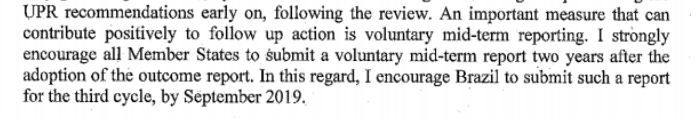 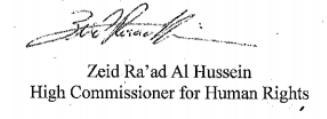 *Carta endereçada ao Chanceler brasileiro em 23/10/2017
O RELATÓRIO DE MEIO PERÍODO
Relatório do Estado brasileiro, não do MMFDH
MMFDH tem a competência de sistematizar as informações e elaborar o relatório
Desafio persistente: articulação para diálogo com entes subnacionais
Diferentes níveis de maturidade institucional nos estados e municípios em matéria de direitos humanos
Amplo processo de diálogo com sociedade civil (lócus: CNDH) para elaboração de metodologia do relatório (baixa responsividade)
Relatório dividido em 21 seções temáticas, agrupando as recomendações a elas relacionadas.
METODOLOGIA
Divisão sugerida pelo Documento Orientador (guidelines) ONU;
Divisão já usada no Adendum brasileiro ao relatório do GT da RPU (setembro/2017);
Divisão temática já usada no relatório preliminar interno do MMFDH (maio/2018);
Temais mais recorrentes dentre as 242 recomendações
Como chegamos aos 21 temas do relatório?
*PERÍODO REPORTADO: 2017-2019
PROCESSO DE ELABORAÇÃO
GT interno MMFDH para acompanhar e monitorar as recomendações da RPU (Portaria MDH nº 177 de 28 de março de 2018) – culminou com a entrega do Relatório Preliminar das Ações do Ministério em maio/2018;
Oficina de capacitação para agentes governamentais (MMFDH/ONU Brasil), em maio/2018;
Reunião de coordenação interministerial em setembro/2018;
Diálogo com a sociedade civil nas 6ª(16/10/2018), 7ª (15/05/2019) e 8ª (12/08/2019) reuniões da Comissão Permanente de Monitoramento e Ações na Implementação das Obrigações Internacionais em Matéria de Direitos Humanos do CNDH
PROCESSO DE ELABORAÇÃO
1ª rodada de coleta de subsídios:
	- Consultas internas ao Ministério
	- Consulta a 24 órgãos externos (inclusive Legislativo, Judiciário e 	CNDH)
2ª rodada de coleta de subsídios:
	- Consultas internas ao Ministério
	- Consulta a 18 órgãos externos (inclusive Legislativo, Judiciário e 	CNDH)
Consulta pública em formulário eletrônico na página oficial do MMFDH
	- 26/08/2019 a 01/09/2019
	- formato do formulário seguindo sugestão do CNDH
DESTAQUES DO RELATÓRIO
DESTAQUES DO RELATÓRIO
DESTAQUES DO RELATÓRIO
DESTAQUES DO RELATÓRIO
DESTAQUES DO RELATÓRIO
DESTAQUES DO RELATÓRIO
DESTAQUES DO RELATÓRIO
DESAFIOS E OPORTUNIDADES
Articulação com entes subnacionais
Articulação com outros poderes
Elaboração e pactuação de um plano de implementação das recomendações
OBRIGADO!


internacional@mdh.gov.br